Professor Jayashankar Telangana State Agricultural UniversityProudly announces the Agri Innovative Idea Competition IGNITELet the marathon of ideas begin…. Powered by NAARM TBI, a-IDEA
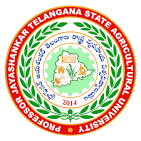 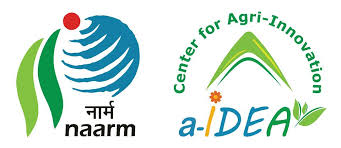 Youth as Torch Bearers of Business Oriented Agriculture in South India
21st – 22nd October, 2019Win cash prizes up to     10,000UG, PG & PhD of Agri; Horti, Vet; B-Schools; Engg; Central Institutions in South IndiaApplication window is from 24th Sept to 13th Oct 2019Ideas in the area of Food, Agriculture and Allied sectorsNo entry fee
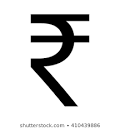 Team DiversityInnovationFund Raising SourcePlan of ExecutionBusiness Potential
To Apply: https://qrgo.page.link/ApJ88 (or)Visit Us: https://pjtsau.edu.in or                https:/aidea.naarm.org.inVenue:  University Auditorium, PJTSAU, Hyderabad
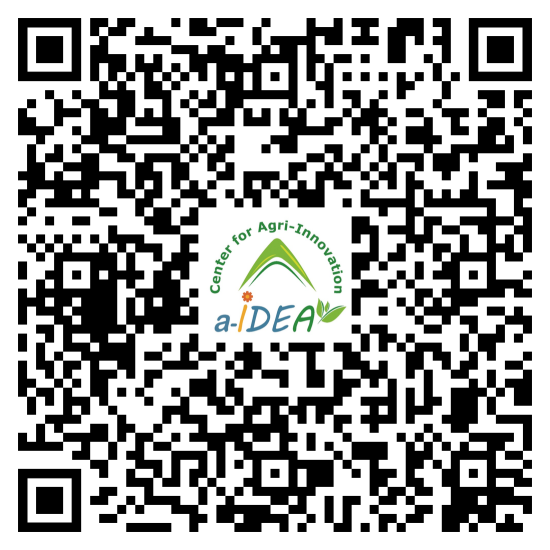 Organisers               Sponsors
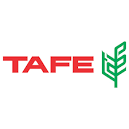 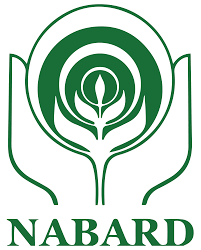 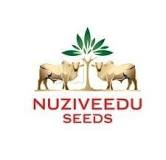 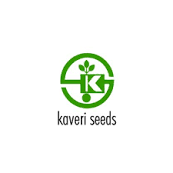 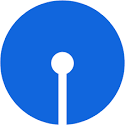 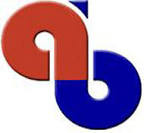 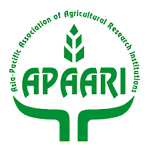 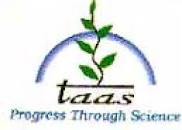 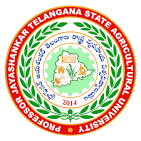 For Help – Student Representatives: Ms. K. Preethika: (96184 73486); Ms. G. Manasa (8374634355)